The BHS Learning Journey – PE (Year 7 Boys)
Year 8 this way!
End of Year Assessment
Practice questions completed and assessed
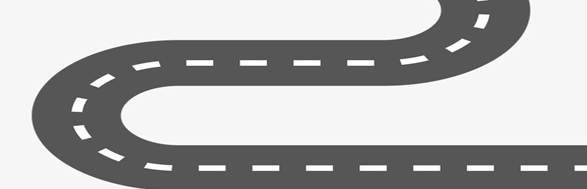 Model answers unpicked and critiqued
Revision techniques shared
 and modelled
L5- Javelin- basic standing technique and knowledge of the event
L6- Developing Sprint Technique (200m)- rules of eh 200m
L3- Shot Put- start positon and what the event is
L4- Middle Distance (800m)- learning to pace
L1- Sprinting
Technique (100m)- 
L2- Long Jump- basics of take off and landing
L8- 100m Relay- handover technique
L7- Discuss- what the event is and the basic standing technique
L9- High Jump- basic scissor technique
End of Year 7 Preparation
Year 7 Summer Term 2
Topic: Athletics
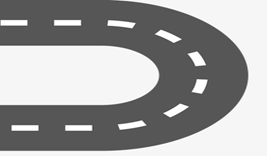 L3- Outwitting opponent when fielding (base selection) -  
L4- Applying foul ball and strike rule
L11- Scoring within a game of softball
L9- using the correct batting technique
L10- outwitting opponents when batting
L5- Catching technique in base fielding 
L6- how and why we back up in fielding
L7- bowling technique and rules
L8- knowledge and understanding of how to tag batters when fielding
L1- fielding- using the long barrier
L2- using the overarm throw when fielding
Year 7 Summer Term 1
Topic: Softball & OAA
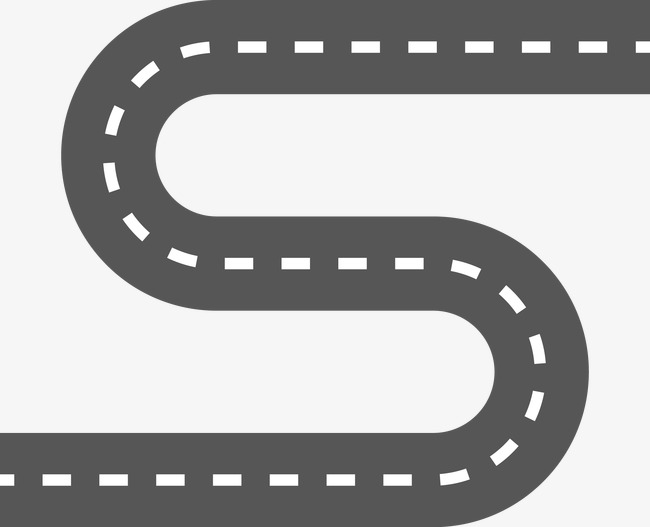 L1- take off and land safely and with control
L5- perform more advanced vaults- straddle and through
L2- Perform a
 variety of 
jumps showing
quality and 
control
L3-perform flight using apparatus
L4- performing different
 types of vault
L6- Performing rotation-
 rolls & handsprings
Year 7 Spring Term 2
Topic: Gymnastics
L1- Ball Handling/Familiarisation against opponents
L2- Developing passing with dummie and switch pass
L9- Correct technique when kicking in rugby  
L10- Rucking-roles of support players when rucking in rugby
L3- Passing & Receiving (2v1) against opponents
L4- Tackling effectively against  moving opponent
L8- Developing Tackling Technique
pass within small sided games to get past defenders
L3-
L4
L11- perform a small line out with the correct technique
L12- develop knowledge of when a scrum is used.
L5- Attacking Play- understanding of width
Year 7 Spring Term 1
Topic: 
Rugby
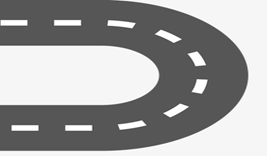 L9- 1v1 defending 
L10- Attacking and defending
L11- Rules and gameplay
L12- Rules and gameplay
L3- outwitting opponents 
L4- passing
Topic: 
Basketball
L7- Lay up
L8- Passing and moving
L5- Shooting
L6- jump shot
L1- ball handling 
L2- dribbling
Year 7 Autumn Term 2
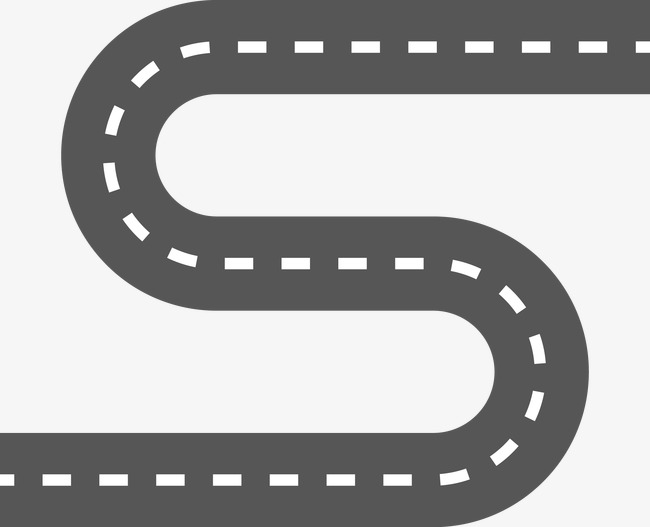 L1- pass over short distances 
L2- when and where passing is used in football
L11- Rules of a game 
L12- perform effectively in a football match
L7- shooting
L8- execute a successful shot on goal
L9-tackling 
L10- defensive tactics
L3- perform basic dribbling with control-  
L4-turn away from defenders when dribbling
L5- movement off the ball
L6- attacking
Year 7 Autumn Term 1
Topic: Football
Start to embed an enthusiasm and thirst for learning
Meet our teaching, support staff, pastoral leaders
 and SLT
Transition Process begins
Meet our Head Boy and Girl and Senior prefect team
Learn about our ethos and what it looks like in practice